ISTQB® in a Nutshell
WHAT  IS THE  ISTQB®?
ISTQB®: International Software Testing Qualifications Board (www.istqb.org): 
Non-profit association
Founded in 2002
Headquartered in Belgium
Has its own constitution, rules and regulations
Composed of volunteer international Testing Experts
Responsible for the “ISTQB® Certified Tester” scheme worldwide
ISTQB® is the world’s leading organization for Software Testing Certification
Advancing 
the software testing profession
ISTQB® ADVANCED LEVEL SMARTSHOW
ISTQB® Smartshow introduces the ISTQB® Certification in less than 3 minutes










				       http://www.youtube.com/watch?v=HrK1zhqyW4k
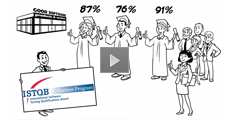 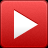 ISTQB® VISION
“To continually improve and advance the software testing profession by:
Defining and maintaining a Body of Knowledge which allows testers to be certified based on best practices, connecting the international software testing community, and encouraging research.”
ISTQB® MISSION
We promote the value of software testing as a profession to individuals and organizations.
We help software testers to be more efficient and effective in their work, through the certification of competencies.
We enable testers to progress their career through a Professionals’ Code of Ethics and a multi-level certification pathway that provides them with the skills and knowledge they need to fulfil their growing responsibilities and to achieve increased professionalism.
We continually advance the Testing Body of Knowledge by drawing on the best available industry practices and the most innovative research, and we make this knowledge freely available to all.
We set the criteria for accrediting training providers, to ensure consistent delivery of the Body of Knowledge, worldwide.
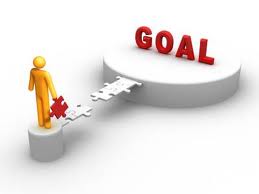 ISTQB® MISSION
We regulate the content and coverage of exam questions, the examination process, and the issuing of certifications by official examination bodies.
We are committed to expanding software testing certifications around the world, by admitting member boards into the ISTQB®. These boards adhere to the constitution, bylaws, and processes defined by the ISTQB®, and participate in regular audits.
We nurture an open international community, committed to sharing knowledge, ideas, and innovations in software testing.
We foster relationships with academia, government, media, professional associations and other interested parties.
We provide a reference point against which the effectiveness of testing services can be evaluated, by maintaining our prominence as a respected source of knowledge in software testing.
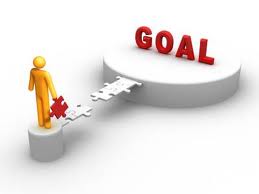 ISTQB® VALUES
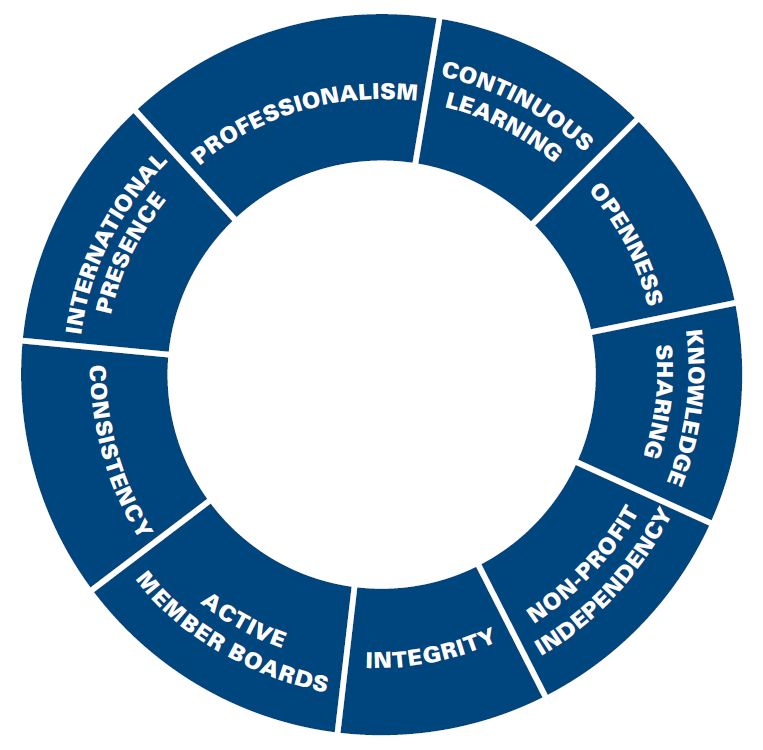 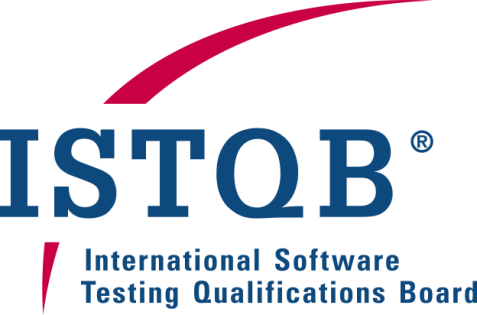 SOFTWARE TESTING MARKET CHALLENGESShortage of Skilled Labor
Technavio, an independent technology research and advisory company, analyzed the key challenges faced by the Global Software Testing Services market, highlighting in particular the “Shortage of Skilled Labor”
The Global Pure Play Software Testing Services market is growing rapidly, thus increasing the demand for skilled labor. However, this has created a disparity in supply and demand, as a result of which, sourcing and retaining skilled labor has become a challenge.
The shortage of availability of required skills is now becoming a major challenge for the independent software testing organizations.
Since the current educational system is not geared up to the required standards and demands of the  market, this challenge is expected to have a bigger impact on the market in the future.
(Global Software Testing Services Market 2011-2015, Technavio)
ISTBQ® EFFECTIVENESS SURVEY
As part of its commitment to continuous improvement and the advancement of the software testing profession, in 2013 ISTQB® conducted an international online survey for test engineers and managers.
The survey was open from June to September 2013 and several thousand responses were received from almost 70 countries; in particular, respondents were:
2855 test engineers
779 test managers
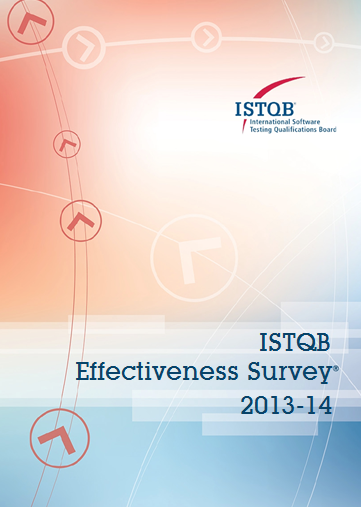 In the remainder of this presentation, references will be made to some key results of the survey
The full report is available for free download from the ISTQB ® Web Site
BENEFITS FOR PROFESSIONALS
International recognition of acquired competencies and skills

Authorized to use the “Certified Tester” logo (specifying the level of certification)

Whole of career path support, from Foundation to Expert level
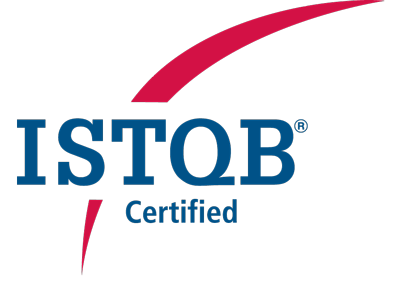 BENEFITS FOR COMPANIES
ISTQB® certification can provide a competitive advantage for companies, promising a higher level of reliability of the applications being developed due to efficient and cost effective testing practices derived from the ISTQB® competencies

Consulting companies with certified staff can offer higher-level services to customers, increasing revenues and brand value

ISTQB® has defined a “Partner Program” for companies that engage a large number of certified testers
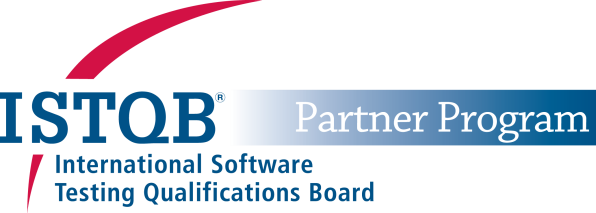 3
CONTENTS
Syllabi and Extensions
3.1
General Introduction
3.2
Foundation Level
3.3
Agile Tester
3.4
Advanced Level
3.5
Expert Level
ISTQB® SYLLABI AND GLOSSARY
ISTQB® has defined three levels of syllabi:
Foundation
Advanced (Test Manager, Test Analyst, Technical Test Analyst)
Expert (Improving the Testing Process, Test Management, Test Automation, Security Testing, etc.)
Syllabi are publicly available for download from the ISTQB® Website (http://www.istqb.org/downloads.html)
Syllabi are written by testing experts and continuously reviewed and improved
Terms used in the ISTQB® syllabi are defined in the ISTQB® Glossary (http://www.istqb.org/downloads/viewcategory/20.html) 
Syllabi and Glossary are translated in many languages by the ISTQB® Member Boards; please refer to their Websites to download free-of-charge the documents translated into local languages
ISTQB® LEVELS AND SYLLABI
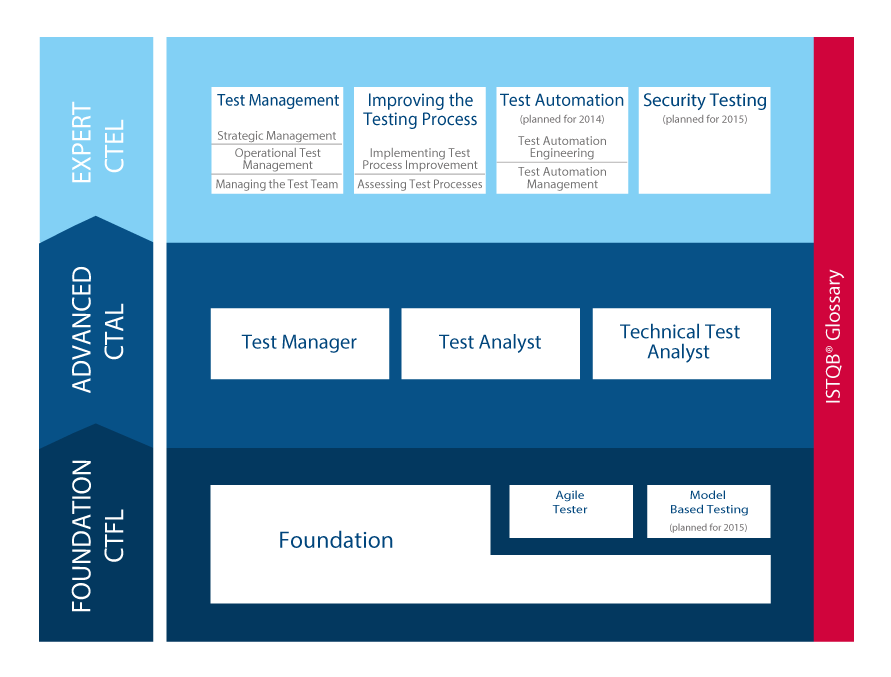 3
CONTENTS
Syllabi and Extensions
3.1
General Introduction
3.2
Foundation Level
3.3
Agile Tester
3.4
Advanced Level
3.5
Expert Level
ISTQB® FOUNDATION LEVEL
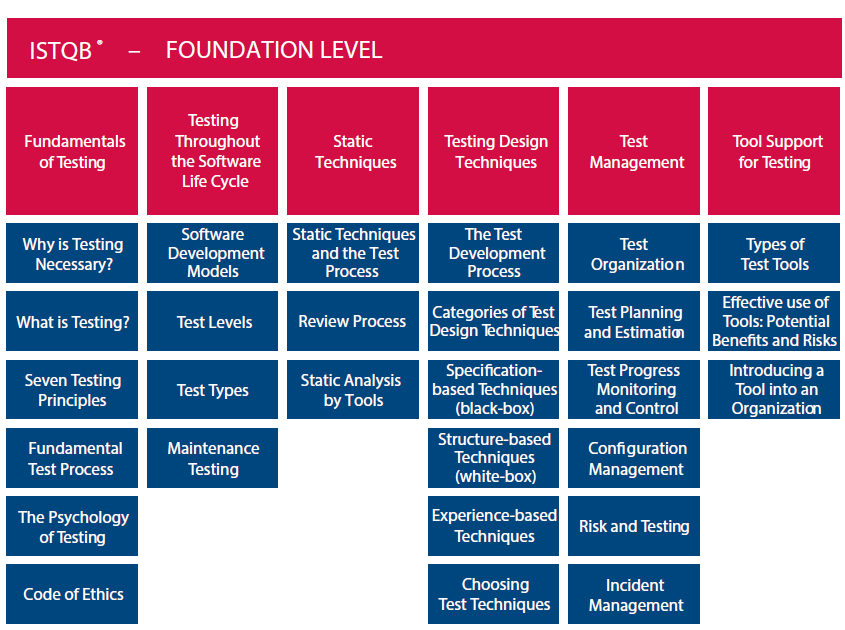 3
CONTENTS
Syllabi and Extensions
3.1
General Introduction
3.2
Foundation Level
Agile Tester
3.4
Advanced Level
3.5
Expert Level
3.3
ISTQB® EXTENSIONS
In order to satisfy the increasing demand for vertical testing competences, ISTQB® has introduced the concept of “Extension”
An “Extension” is a training and certification module focused on a specific topic, for instance:
Domain-specific testing practices
Specific Testing Techniques
Specific Testing Methods
The ISTQB® Foundation Level Certification is a pre-requisite
The first extension is focused on “Agile Tester”, released in June 2014
MBT (Model-Based Testing) extension is also in road-map
THE CONTRIBUTION OF AGILE TESTERS
Agile testers should: 
Collaborate in an agile team, being familiar with agile principles and practices 
Adapt existing testing experience, knowledge, and best practices
Support the agile team in planning test related activities
Apply relevant test methods and techniques
Assist in test automation
Help business stakeholders define understandable and testable user stories and acceptance criteria
Work and share information with other team members
An ISTQB® Agile Tester should work effectively within an agile team and environment
ISTQB® FOUNDATION LEVEL AGILE TESTER
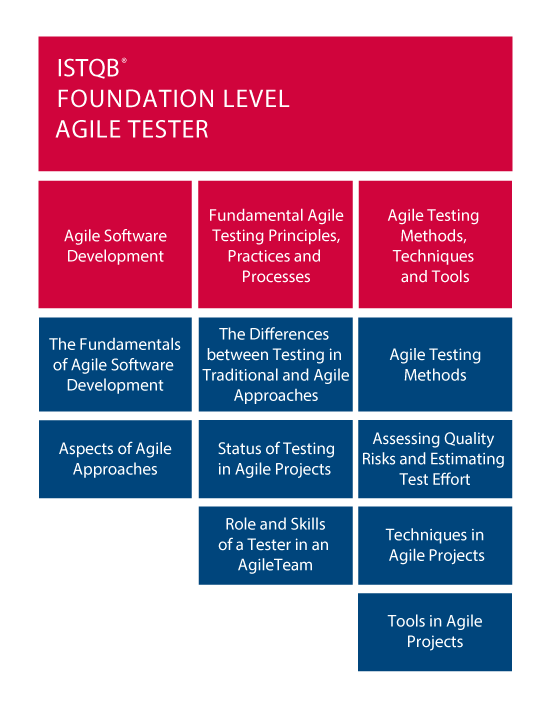 LEARNING OBJECTIVES OF CHAPTER 1
The fundamentals of agile software development
Recall the basic concept of agile based on the Agile Manifesto
Understand the advantages of the whole-team approach 
Understand the benefits of early and frequent feedback
Aspects of agile approaches
Recall agile software development approaches 
Write user stories in collaboration with development, business representative and product owner 
Understand how retrospectives can be used as a mechanism for process improvement in agile projects 
Understand the use and purpose of continuous integration 
Know the differences between iteration and release planning, and how a tester adds value to each of activity
LEARNING OBJECTIVES OF CHAPTER 2
Differences between testing in traditional and agile approaches
Describe the differences between testing activities in agile projects and non-agile projects 
Describe how coding and testing activities are integrated in agile 
Describe the role of independent testing in agile projects
Status of testing in agile projects
Describe the basic set of work products used to communicate the status of testing in an agile project, including test progress and product quality 
Describe the process of evolving tests across multiple iterations and explain why test automation is important to manage regression risk in agile projects 
Role and skills of a tester in an agile team
Understand the skills of a tester in an agile team
Understand the role of a tester within an agile team
LEARNING OBJECTIVES OF CHAPTER 3 (1)
Agile testing methods
Recall the concepts of test driven development, acceptance test driven development and behavior driven development 
Recall the concepts of the test pyramid
Summarize the testing quadrants and their relationships with testing levels and testing types
For a given agile project, practice the role of a tester in Scrum team
Assessing quality risks and estimating test effort
Assess product quality risks within an agile project
Estimate testing effort based on iteration content and product quality risks
LEARNING OBJECTIVES OF CHAPTER 3 (2)
Techniques in agile projects
Interpret relevant information to support testing activities
Explain to business stakeholders how to define testable acceptance criteria
Given a user story, write acceptance test driven development test cases
Write test cases, for both functional and non-functional aspects, using black box test design techniques based on given user stories
Execute exploratory testing to support the testing of an agile project
Tools in agile projects
Recall different tools available to testers according to their purpose and to the activities in agile projects
3
CONTENTS
Syllabi and Extensions
3.1
General Introduction
3.2
Foundation Level
Agile Tester
3.4
Advanced Level
3.5
Expert Level
3.3
ISTQB® ADVANCED LEVEL
ISTQB® Advanced Level is composed of three independent modules:
Test Manager (AL-TM)
Test Analyst (AL-TA)
Technical Test Analyst (AL-TTA)

The ISTQB® Foundation Level Certification is a pre-requisite for all of them

When achieving all the three Advanced Modules, a “Full Advanced” certificate is issued
ISTQB® ADVANCED LEVELTEST MANAGER (AL-TM)
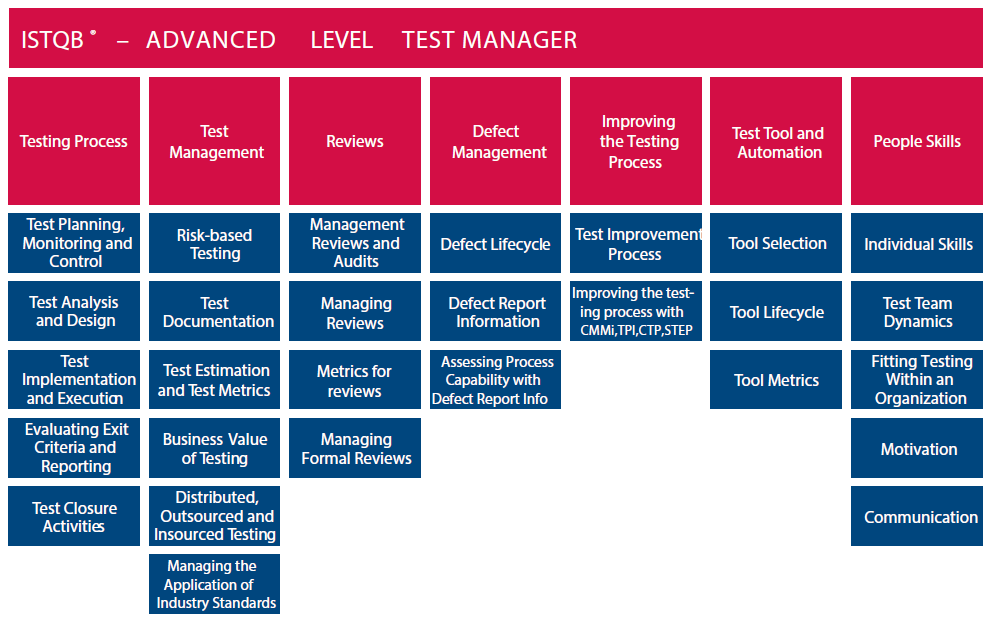 ISTQB® ADVANCED LEVELTEST ANALYST (AL-TA)
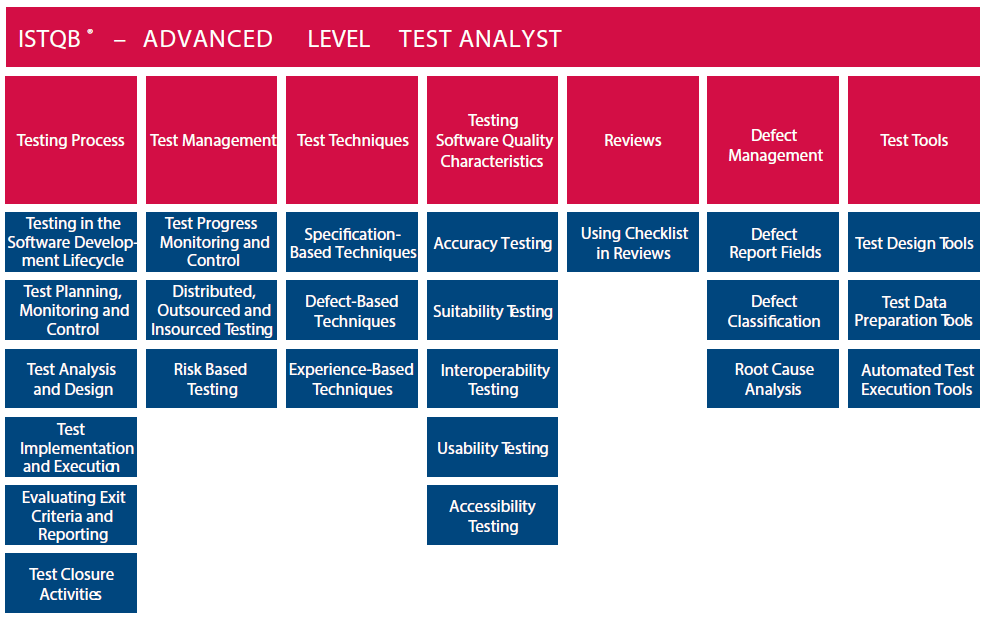 ISTQB® ADVANCED LEVELTECHNICAL TEST ANALYST (AL – TTA)
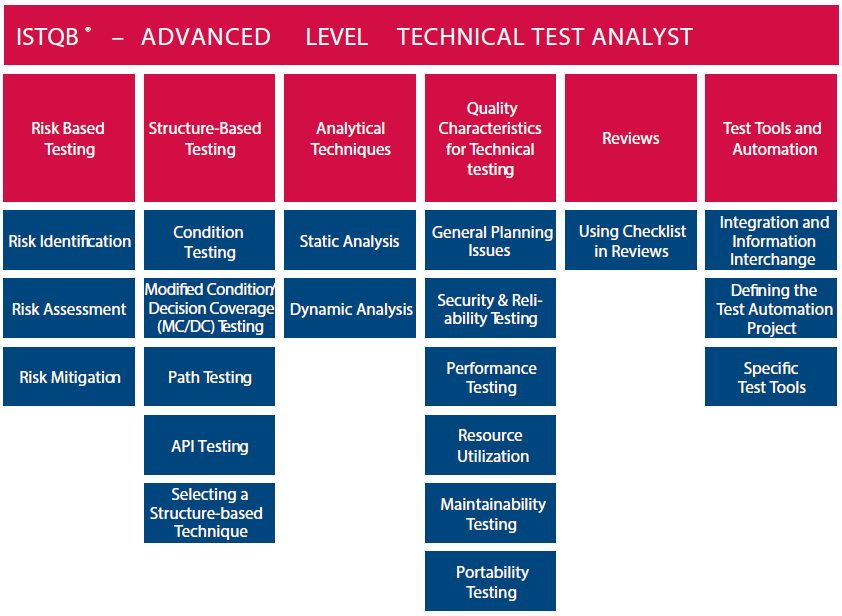 3
CONTENTS
Syllabi and Extensions
3.1
General Introduction
3.2
Foundation Level
Agile Tester
3.4
Advanced Level
3.5
Expert Level
3.3
ISTQB® EXPERT LEVEL
For ISTQB®, Expert really means Expert
“A person with the special skills and knowledge representing mastery of a particular testing subject. 
Being an expert means possessing and displaying special skills and knowledge derived from training and experience.“

Clearly stated expectations and business outcomes are established for each subject covered at Expert Level
Improving the Testing Process
Test Management
Test Automation
Security Testing
Module:
Approved (June 2010) 
Approved (June 2011)
In development (Planned for 2014)
In development (Planned for 2015)
Status:
STATUS OF EXPERT LEVEL SYLLABI
ISTQB®
Expert LevelSyllabi
PRE-REQUISITES FOR EXPERT LEVEL
In the following, pre-conditions allowing to take Expert Level exams are shown:
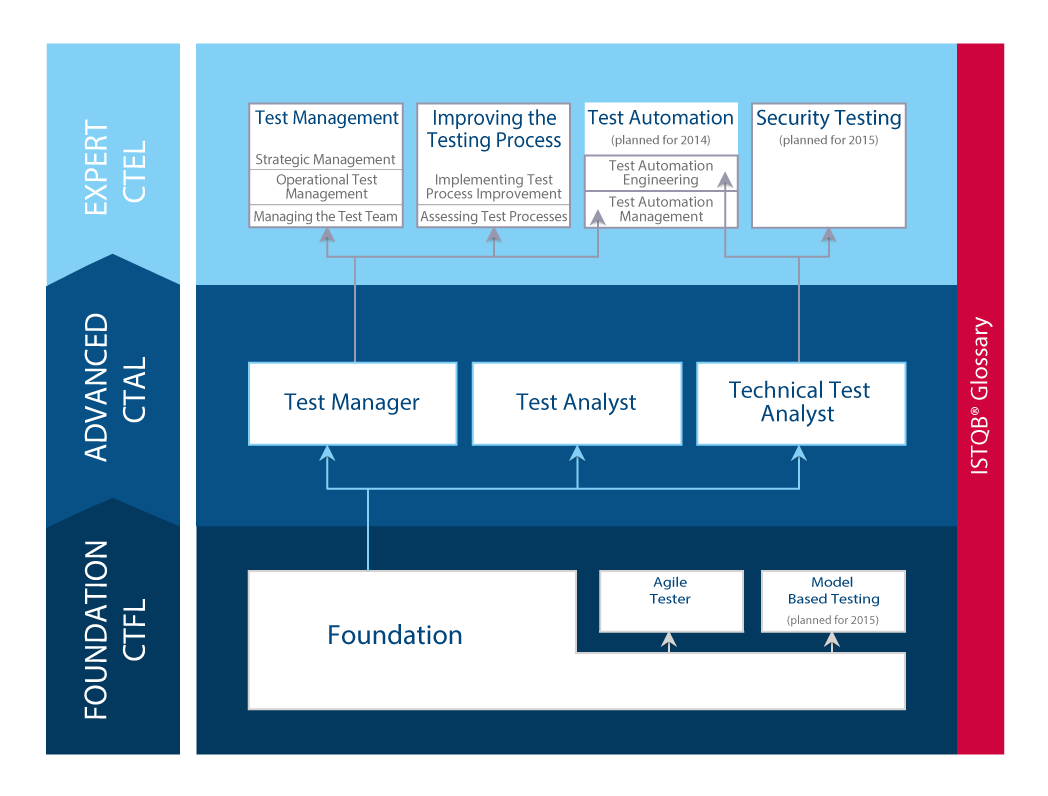 ISTQB® EXPERT LEVELTEST MANAGEMENT
The Expert Module “Test Management” is composed of three parts:
Strategic Test Management
Operational Test Management
Managing the Test Team
ISTQB® EXPERT LEVELSTRATEGIC TEST MANAGEMENT
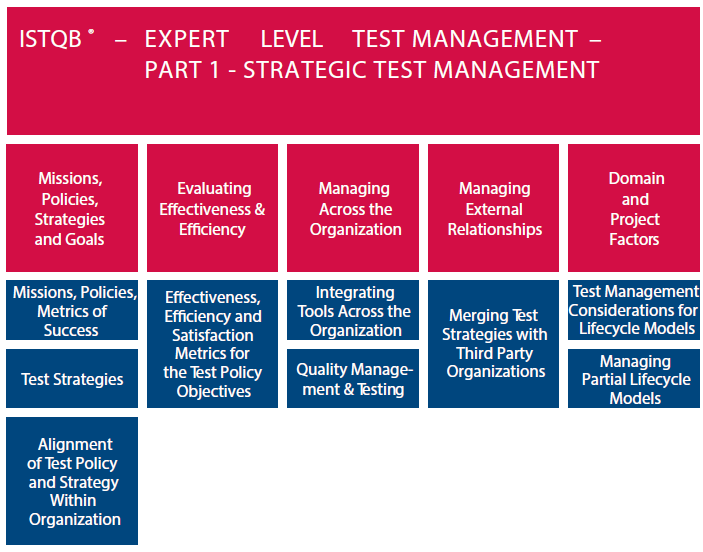 ISTQB® EXPERT LEVELOPERATIONAL TEST MANAGEMENT
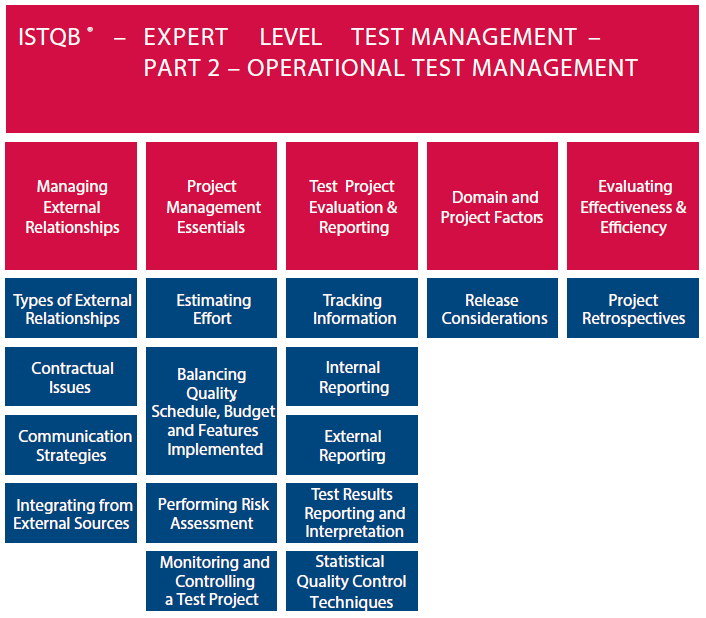 ISTQB® EXPERT LEVELMANAGING THE TEST TEAM
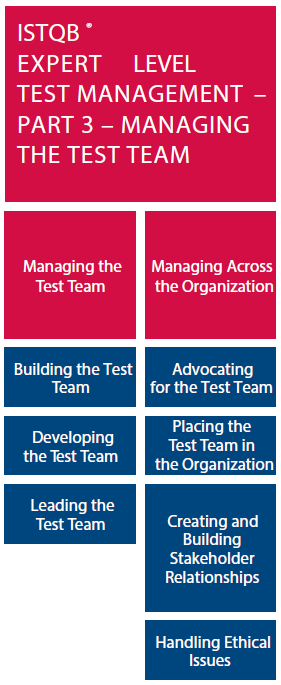 ISTQB® EXPERT LEVELIMPROVING THE TESTING PROCESS
The Expert Module “Improving the Testing Process” is composed of two parts:
Assessing Test Processes
Implementing Test Process Improvement
ISTQB® EXPERT LEVELASSESSING TEST PROCESSES
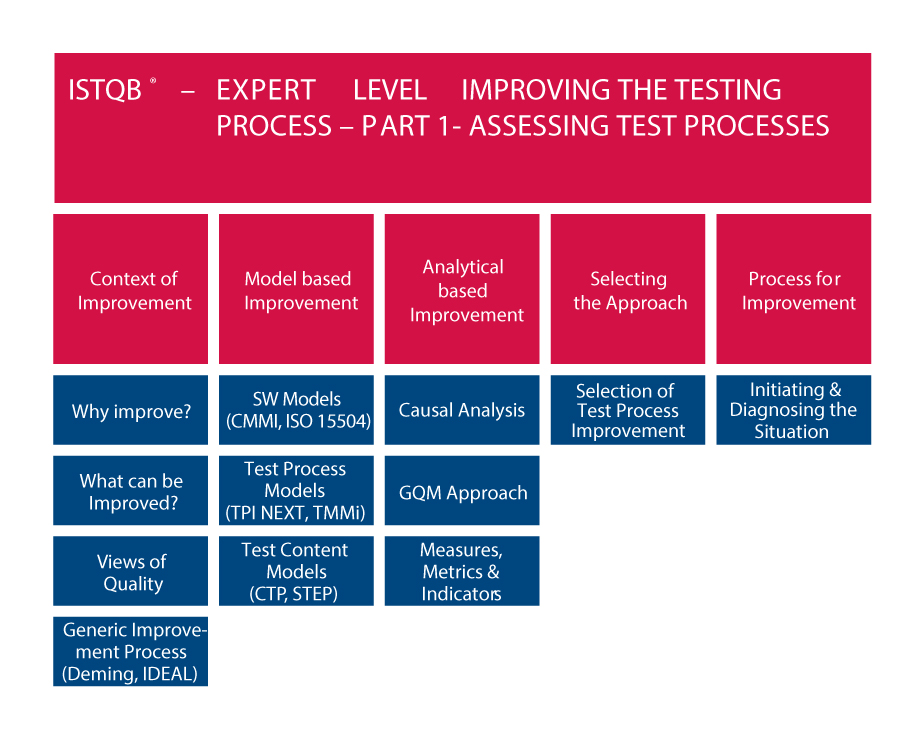 ISTQB® EXPERT LEVELIMPLEMENTING TEST PROCESS IMPROVEMENT
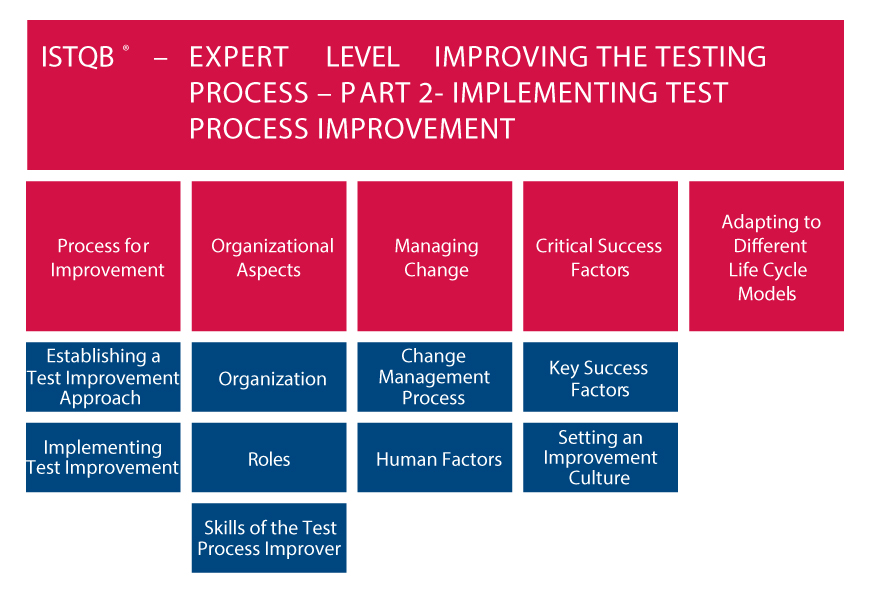 CONTENTS
EXAMS
The exam is based on multiple-choice questions for Foundation and Advanced Levels
For Expert Level, an essay is also required
Exams can be attempted without having attended a training course (e.g. through self-study)
Number of questions and exams length:
Foundation exam and Extensions: 40 questions, length = 1 hour (75 minutes for candidates taking exams not in their native language)
Advanced exams: different lengths and questions, depending on the module (25% more time for candidates taking exams not in their native language)
EXAM QUESTIONS
Questions are classified according to the cognitive level, the K-level (also known as level of knowledge):
• K1 = Remember (recognize a term or concept)
• K2 = Understand (able to explain a concept)
• K3 = Apply (select correct application of concept or technique)
• K4 = Analyze (can distinguish between facts and inferences for deeper understanding)
• K5 = Evaluate (can make judgments based on criteria and standards)
• K6 = Create (can put elements together to form a coherent or functional whole)

The number of questions for each topic is related to the length of the topic in the syllabus

For more details, see the FAQ section in the ISTQB® Website
Recommended :
At least 7 years of practical testing experience
Completion of Expert Level course

Mandatory:
ISTQB Foundation
ISTQB Advanced (depending on Expert Level module)
Completion of Expert Level course (if a non-public exam is taken)
Entry criteria
Exam passed (75%)

Experience levels (may be achieved before or after passing the exam)
At least 5 years of practical testing experience
At least 2 years of industry experience in the specific Expert Level topic
Exit criteria
CRITERIA TO ACHIEVE EXPERT LEVEL
The Exam
A certification scheme at Expert Level must meet the expectations and perceptions of its stakeholders and has to be seen to be truly “expert”. 
The exam therefore consists of a multiple-choice section and a written “essay” section 
A score of 75% and above is required to pass
The exam
Duration: 1 Hour
25 Questions
Learning objectives covered:K2, K3, K4 (like in Advanced Level)
Multiple-Choice section
Duration: 
Reading: ½ hour
Answering: 2 hours
Add ¾ hour for non-native speakers
Answer 4 questions out of 5 
Learning objectives covered: Mostly higher learning objectives (K5,K6)
Essay section
EXPERT LEVEL EXAM
An Expert Level certificate is valid for 5 years
Expert certification must be renewed using one of the following two options
Expert certification is not for life
A passed exam results in certification for a further 5 years
Repeat the exam
CECs may be achieved in a number of areas. For example:
Perform a professional testing activity
Take a relevant training course 
Attend a testing conference
Present at a testing conference 
Teaching a relevant training course 
Write a testing article or book
Actively participate in a Working Group (ISTQB® Member Boards,  SIGIST,  ….)
Verifiable evidence must be submitted to the certifier
The Certification Extension Program is published by ISTQB®
Achieve 200  „Certification Extension Credits“ (CEC)
MAINTAINING EXPERT LEVEL CERTIFICATION
CONTENTS
ISTQB® - THE EVOLUTION
WORLD-WIDE COVERAGE
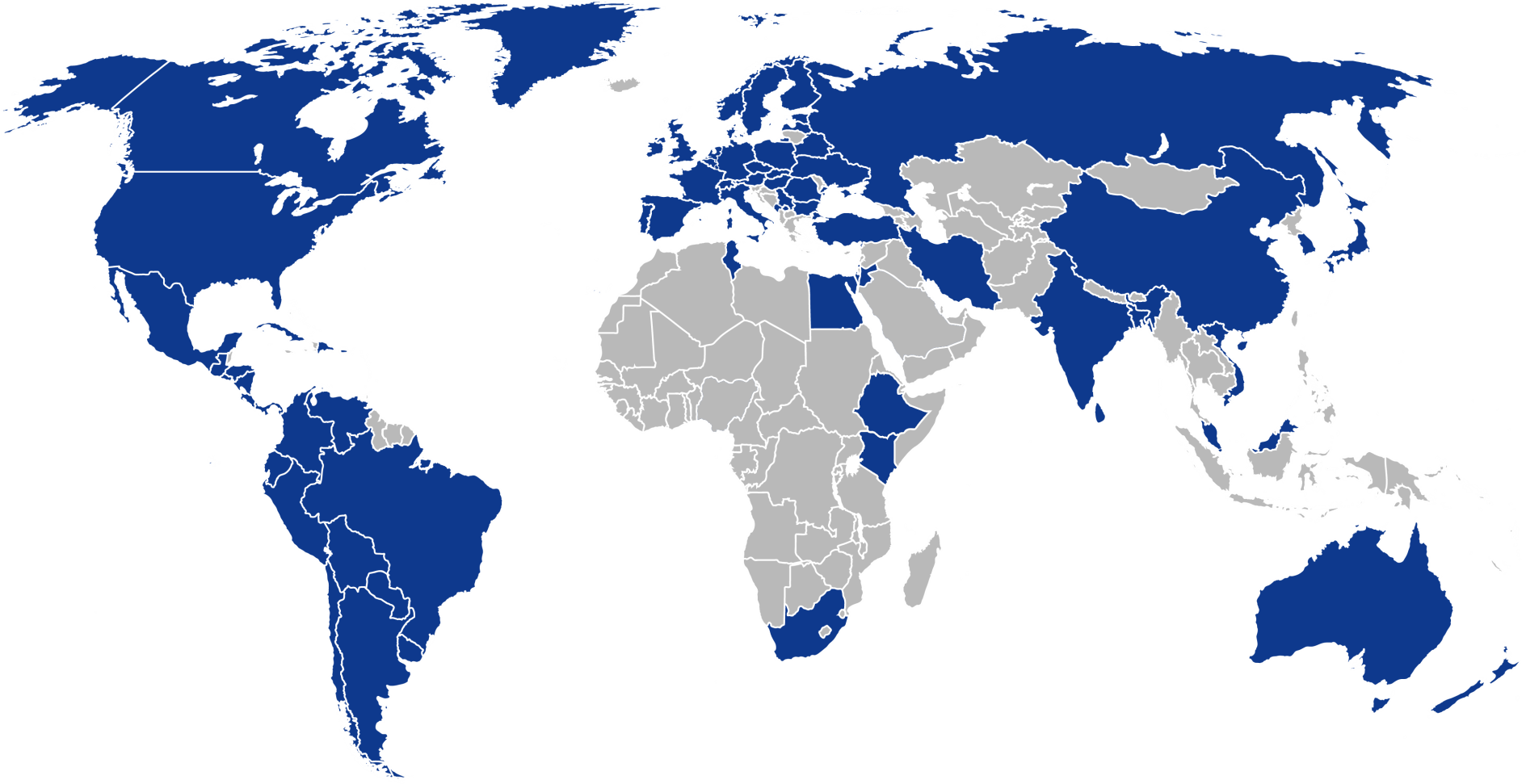 Countries covered by Member Boards (47 Member Boards covering 70 countries, representing over 90% of the world-wide GDP) and Global Exam Providers
Countries covered by Global Exam Providers 
The list of Member Boards and Global Exam Providers is available on the ISTQB® Web Site
FOOTPRINT NUMBER OF CERTIFICATIONS
The distribution of Certificates issued by ISTQB® as of September 2013 is as follows:
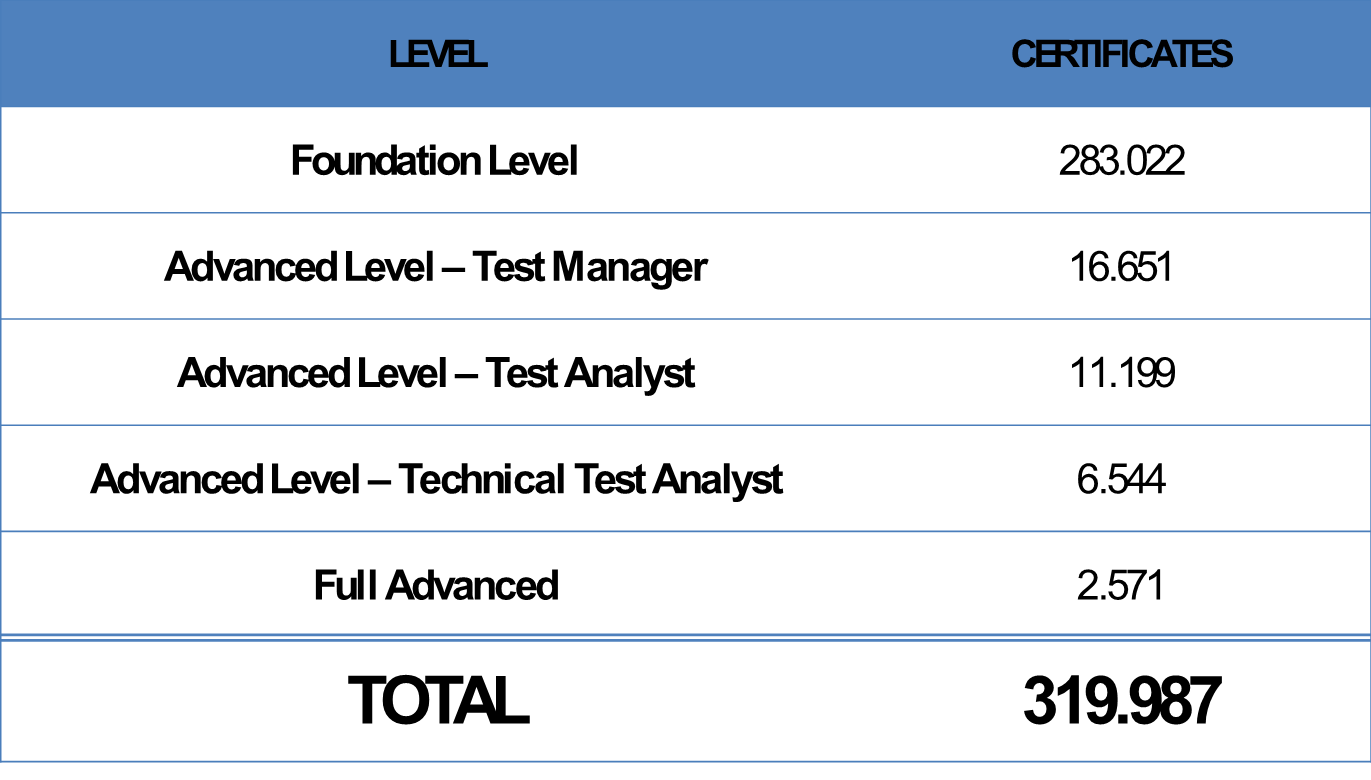 ISTQB® CERTIFICATES BY CONTINENT
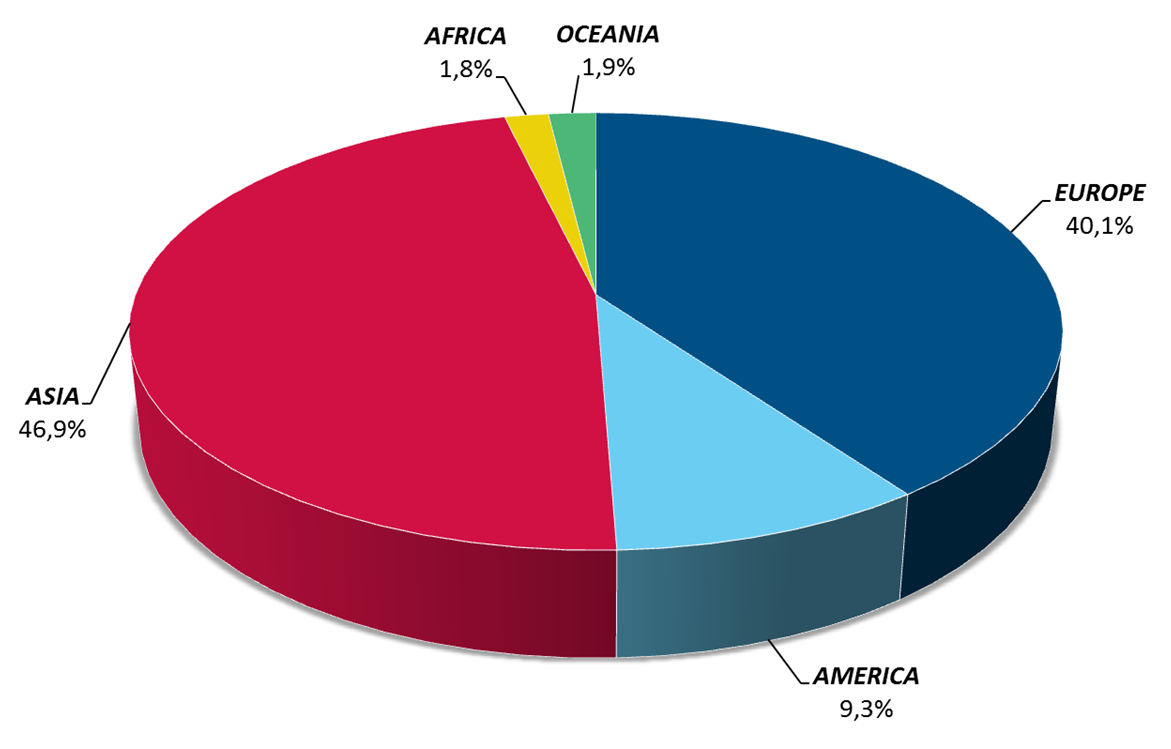 ISTQB® EXAM AVERAGE PASS-RATE
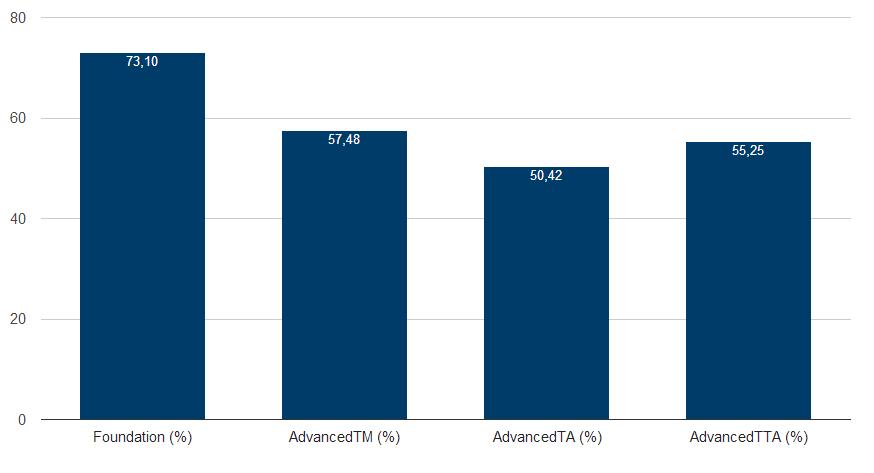